삼성전자 채팅+ 메시지 플랫폼에서로그 기반의 실시간 분석 시스템 구조
삼성전자
백윤수 / 김재형
[Speaker Notes: 안녕하세요, 저희는 채팅+라는 / RCS 메시징 서비스를 개발하고 있는 / 삼성전자 백윤수, 김재형 입니다.

오늘 소개드릴 내용은 / “삼성전자 채팅+ 메시지 플랫폼에서 / 로그 기반의 실시간 분석 시스템 구조” / 라는 주제입니다.

현대의 여러 서비스 / 혹은 플랫폼에서는 / 다양한 데이터를 처리하며, / 이에 따라 많은 로그들이 / 발생할 것 입니다.

이 로그들을 단순히 과거의 이력이나, / 문제를 확인하는 용도로만 / 사용하기 보다는, / 이 방대한 데이터가 가진 / Insight를 찾아내어 / 활용하는 것이 더욱 중요해졌습니다.

이에 따라, 저희는 대량의 로그를 잘 수집하고, / 이를 기반으로 하는 / 실시간 분석 시스템을 설계, 구축하였습니다.

오늘 저희가 경험한 이 과정들을 / 여러분들께 소개 드리려고 합니다.]
Session 소개
Session 1. 로그 기반 실시간 분석 시스템(로깅 시스템, 분석 시스템)

Session 2. Deep Dive

Q&A
[Speaker Notes: 오늘 세션은 / 크게 두 부분으로 나눠서 / 진행될 예정인데요

첫번째 세션은 / 로그 기반의 실시간 분석 시스템 구조를 / 크게 로깅 시스템 부분과 / 분석 시스템 부분으로 / 나누어서 말씀드리고,

두번째 세션은 / 김재형 님이 이어서 / 저희가 시스템을 구축하는 동안 / 집중했던 몇 가지 요소들에 대해서 / 상세히 말씀드릴 예정입니다.

그리고, 추가로 궁금하신 부분은 / Q&A에서 답변 드리겠습니다.]
목표
MSA 구조에서의 로깅 시스템

분리된 환경에서의 중앙 집중형 로깅 시스템 구축

로깅 시스템을 이용한 분석 서비스 확장성

요구사항과 서비스 설계에 대한 생각
[Speaker Notes: 오늘 세션을 통해 / 다양한 서비스 환경에서의 / 로깅 시스템을 구축 하시는 데에 / 도움이 될 만한 / 저희의 경험들을 / 공유 드리려고 합니다.

특히, 요즘 Modernize된 서버 솔루션들은 / 다양한 서비스들로 / 시스템이 구성되어 있는 경우들이 / 많이 있는데요,

이러한 다양한 서비스에서 / 생성되고 있는 로그들을, / 중앙으로 집중하여 / 로깅 시스템을 구성 하시는 것에 대한 / 고민을 가지신 분들.

혹은, 로그를 기반으로 한 분석 시스템에서, / 이 시스템을 기반으로 / 여러 어플리케이션들로 확장하고 싶으신 분들에게 / 저희의 경험이 도움이 되었으면 좋겠습니다.

그리고, 이 과정을 통해 / 요구사항과 서비스 설계에 대한 / 저희들의 생각을 공유하고자 합니다.]
채팅+?
: GSMA RCS 표준에 기반한 서비스로 국내 약 3천만 가입자, 하루 약 9,000만 건의 메시지 전송
채팅+ 누적 가입자 수 약 3,100만 명 (2023년 3월 기준)
[Speaker Notes: 먼저, 저희가 구축하고자 했던 / 시스템 분석의 대상이 되는 서비스인 / 삼성전자의 채팅+ 서비스에 대해 / 간략히 말씀드리겠습니다. 

채팅+는 2019년에 / 국내 이동통신 3사와 함께 런칭한 / 차세대 메시지 플랫폼으로 / GSMA RCS 표준에 기반한 서비스입니다.

현재는 국내 약 3천만 가입자가 사용하고 있고, / 하루 약 9,000만 건 이상의 메시지가 / 전송되고 있습니다.

저희가 서비스를 시작한지는 / 4년이 조금 넘었는데요, / 아래의 표를 보시면 / 그 동안 가입자 수가 / 빠르게 증가하는 것을 / 보실 수 있습니다.

이렇게 서비스가 빠르게 성장함에 따라 / 저희 서비스에도 많은 변화가 있었습니다.

플랫폼이 Micro Service Architecture로 재설계 되었고, / 이에 따라 분산된 여러 서비스들에서 / 동시 다발적으로 대량의 로그들이 / 발생되게 되었습니다.]
MSA 구조에서의 로깅 시스템
요구사항
상황
사업자 환경에 따라 나뉜 여러 Cluster에서 매일 TB 단위의 로그 발생


고민
여러 Cluster에 나뉜 로그를 하나의 환경에서 분석/활용할 수 없을까?


용도
VoC 분석
서비스 모니터링
통계 지표


해결책
Log agent에서 하나의 repo로 데이터를 모아서 관리
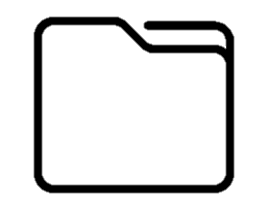 Service A
FT
?
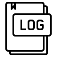 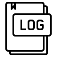 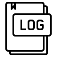 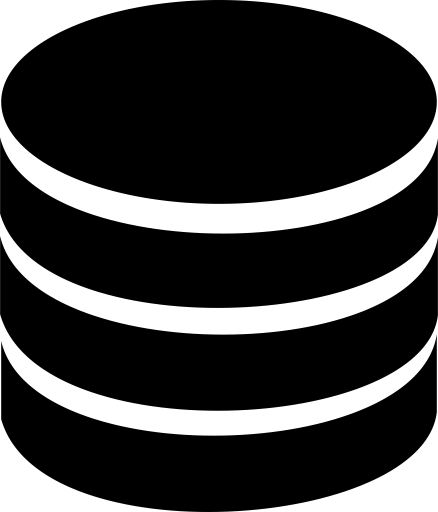 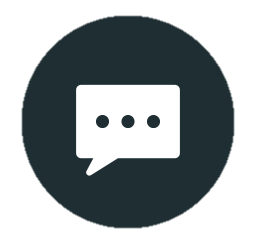 Messasge
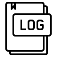 ?
Service B
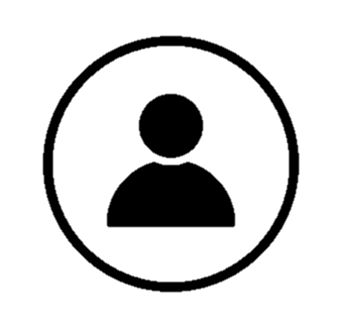 Account
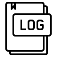 Cluster N
[Speaker Notes: 이 그림이 Micro Service Architecture로 재설계 된 / 채팅+ 메시지 플랫폼을 / 간략히 표현한 것 입니다.

저희 채팅+는 / 국내 이동통신 3사와 함께 / 서비스를 제공하고 있는데요, / 각 이동통신 사업자 별로 Cluster를 구성하여 / 각 Cluster별로 서비스를 제공하고 있습니다.

하나의 Cluster를 예로 들면, / Cluster 내에 위치한 각 서비스 모듈들이 / 서비스 단위로 배포되어 / 그림과 같은 형태로 연결되어 있습니다.

이 부분은 / 저희 시스템을 간략히 / 그림으로 정리한 내용인데요, / 사업자 환경에 따라서 나뉜 / 여러 Cluster들에서도,
비슷한 형태로 서비스가 실행되며 / 매일 TB단위의 로그가 발생하게 됩니다.

여기서 저희의 고민은 / “이 많은 데이터들을 / 어떻게 효율적으로 분석, 활용 할 수 있을까” / 에 대한 부분이었습니다.

분석에서 저희의 주된 용도는 / “VoC 분석, 서비스 모니터링, 통계 지표 활용”이었고, / 더하여 관리의 편의성 또한 고려해야 했습니다.
이를 위해, 하나의 repository에 로그를 모아서 / 처리하는 구조를 생각하였습니다.]
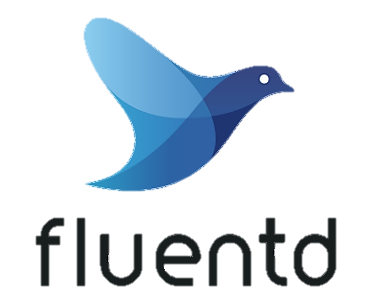 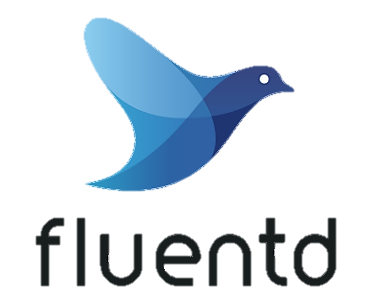 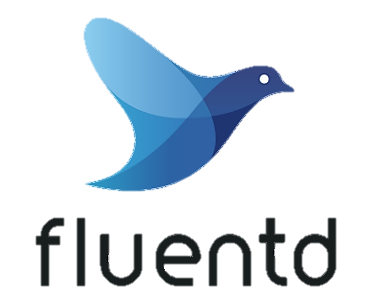 로깅 시스템 환경 구축
초기 구조
Node 1
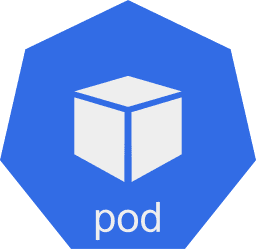 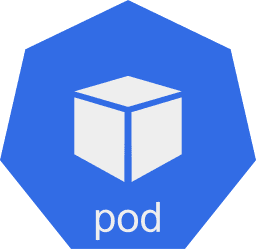 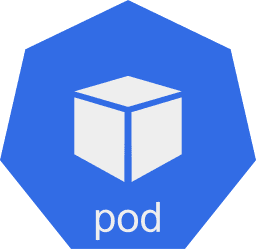 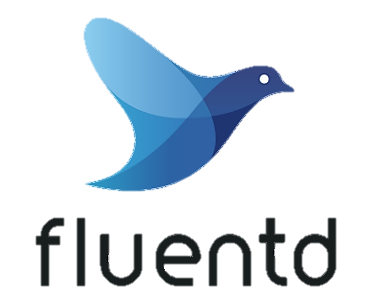 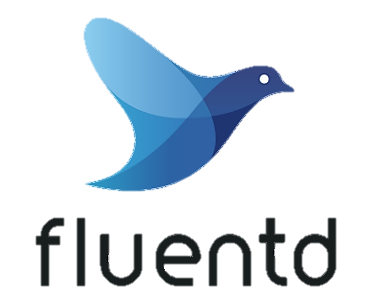 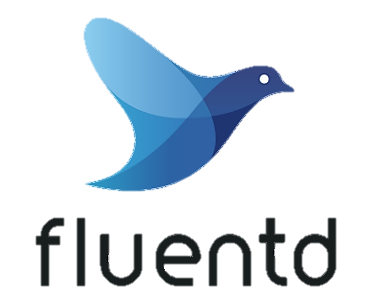 요구사항
대규모 로그 분산처리 시스템, 통합 분석, API 응답 시간


장점
요구사항 충족
구현이 쉬움
운영 복잡도 낮음
데이터 검색 자유로움


결정
Log agent  DB 직접 연결 구조
로깅 시스템에 많이 사용되는 검색 엔진 기반 시스템 사용
Node 2
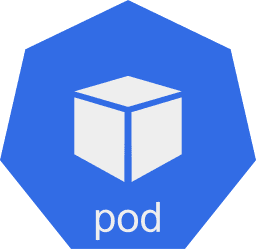 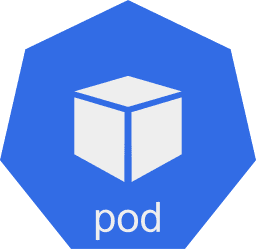 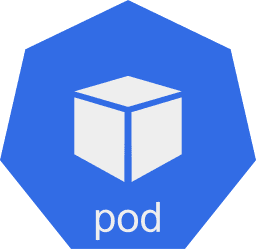 …
Node N
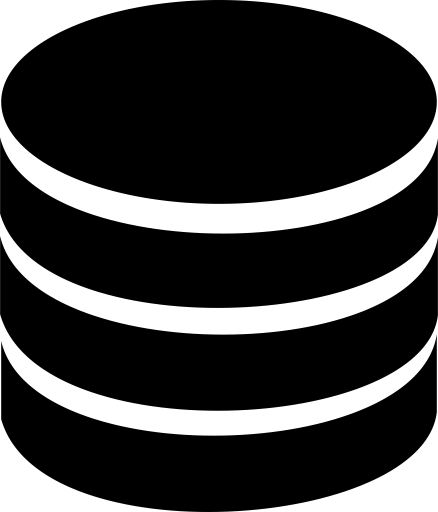 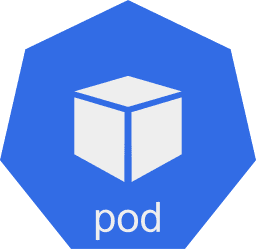 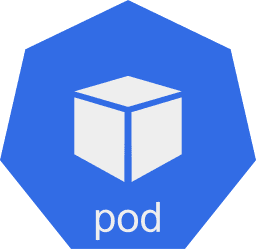 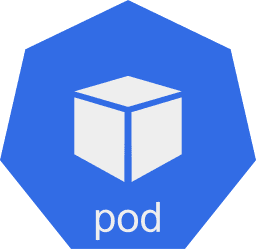 DataBase
Search Engine
Cluster N
[Speaker Notes: 지금 보시는 왼쪽의 그림은 / 저희 로깅 시스템의 초기 구조인데요,

이 구조를 처음 설계할 때 / 고려해야했던 요구사항은
“대규모 로그의 분산 처리가 가능하고, 처리된 로그의 통합 분석에 용이하며, 처리된 로그를 기반으로 하는 Application에 / 적절한 API 응답 시간을 만족하는 구조“ 였습니다.

그래서 저희는 / 보시는 것처럼 Search Engine을 / 로그의 DB로 사용하는 구조로 / 시스템을 구축했습니다.

이 구조의 장점은 / 저희가 생각했던 요구사항을 충족하면서도 / 구현이 매우 쉽다는 점이었습니다.

또한, Log agent에서 DB로 직접 연결되는 / 간단한 구조를 사용했기 때문에 / 운영 복잡도가 낮았고,
검색 엔진의 특성상 / 복잡한 형태의 데이터 검색이 / 매우 용이 했습니다.]
로깅 시스템 환경 구축
상황 분석
명확한 사업자 요구사항
사업자와 사전 정의된 API 문서
응답 속도에 대한 요구사항
데이터 보관 기간 명시
검색 엔진의 높은 비용
높은 비용으로 인한 데이터 장기간 보관 문제
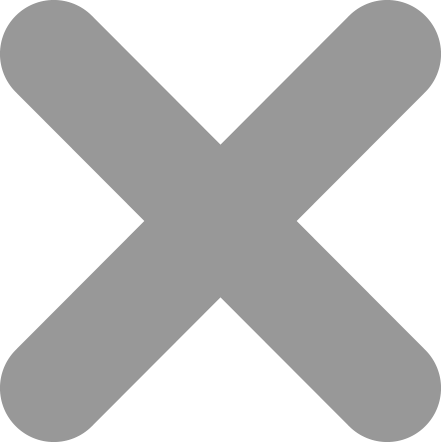 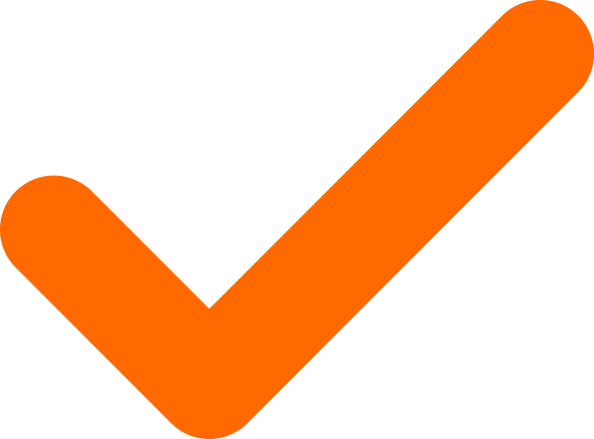 데이터 복원의 어려움
문제 발생 시 데이터 복원 어려움
신뢰성 보장 문제
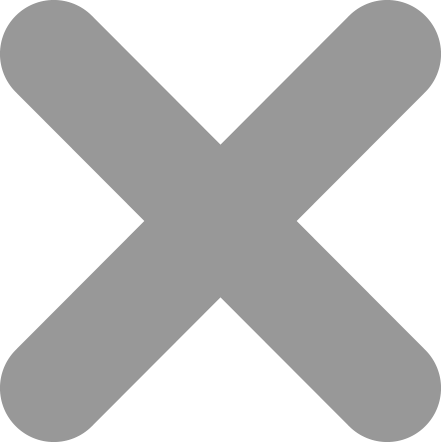 정형화된 데이터 규격
로그 규격이 정형화 됨
추가되는 데이터 포맷도 비슷한 규격 사용
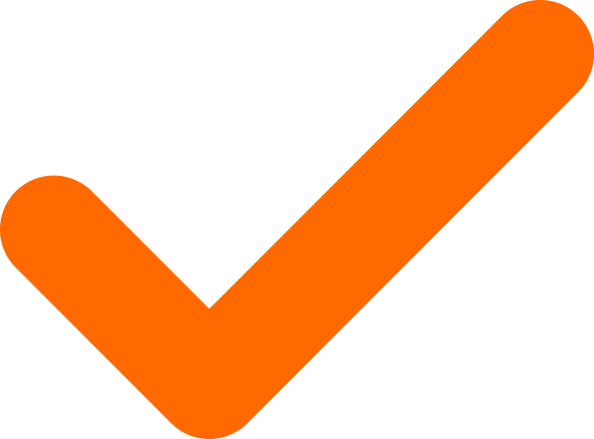 실시간 서비스 제공 어려움
실시간 데이터 취합-병합-전달 요구사항 발생
불필요한 쿼리로, 실시간성 저하
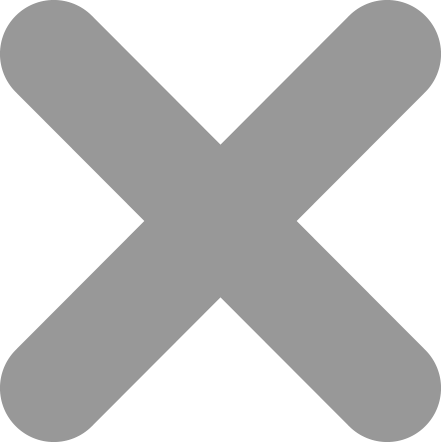 OpenInfra & Cloud Native Day Korea 2023
[Speaker Notes: 하지만, 저희가 어느정도 서비스를 운영하면서 / 이동통신 사업자 등 / 여러 이해 관계자들의 요구사항이 추가되었고,
이 요구사항을 만족시키기 위해 / 다음과 같은 고민들이 생겼습니다.

첫번째로는, 비용 문제였습니다.
과거 데이터에 대한 / 조회의 요구사항이 생겼기 때문인데요.
기존에는 최근 수개월 동안의 데이터만 제공했기 때문에 / 저장 비용에 큰 부담이 없었지만, / 데이터 조회 기간이 늘어남에 따라 / 저장 비용의 부담이 증가하였습니다.

비용 효율화를 위해 / 특정 기간 단위로 / DB를 repo에 복제 해두고, / 필요 시 조회하는 방법도 고려해보았지만 / 이 방법은 검색 편의성과 성능이 좋지 않았습니다.

다음으로는, 데이터 복원의 어려움이었는데요.
저희의 기존 구조는 / Log agent에서 DB로 / 직접 log를 push 하는 방식이었기 때문에,
Infra 연결이나 DB Throttling 등 / 특정 구간에서 문제가 발생 할 경우에 / 데이터 복원이 어렵다는 문제가 있었습니다. / 이에 따라 신뢰성 품질이 떨어진다는 / 문제가 생겼습니다.

그리고 마지막으로는, 실시간 서비스 제공의 어려움이었습니다.
사실 이 부분이 / 기존 구조에서 가장 문제가 되는 부분이었는데요.
앞서 말씀드린 바와 같이 / 이동 통신 사업자에서 새로운 요구사항이 발생하였습니다.

CDR 즉, Call Data Record라는 메시지 송수신 이력을,
이동통신 사업자에 전달하여야 한다는 / 요구사항이었습니다.

이 서비스는 매 시간 간격으로 / DB의 데이터를 읽어와서 / format을 변경하고 / 각 사업자에 맞게 데이터를 전달하는 서비스로,
하나의 레코드 생성을 위해 / 매번 5~10개의 로그를 취합하여 / 각기 다른 포맷으로 가공하고 / 전달해야하는 요구사항이었습니다.

이 과정에서 데이터 생성을 위해 / 필요한 값을 중복으로 query할 수 밖에 없었는데요, / 아시다시피 search engine에서는 / query의 cost가 굉장히 높습니다.
따라서, 응답 시간의 지연과, / 실시간성 저하의 문제가 발생했습니다.

이와 같은 이동 통신 사업자들의 요구사항과, / 그 요구사항에 포함된 / 정형화된 데이터 규칙을 가지고 / 기존 로깅 시스템을 / 개선해야 할 포인트들을 / 잡아낼 수 있었습니다.]
로깅 시스템 환경 구축
문제점
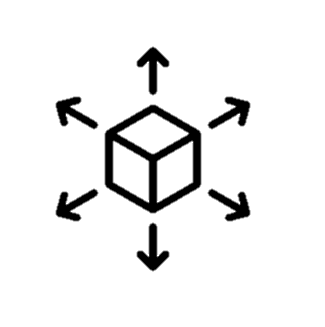 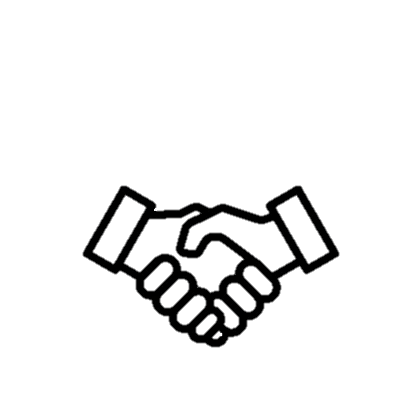 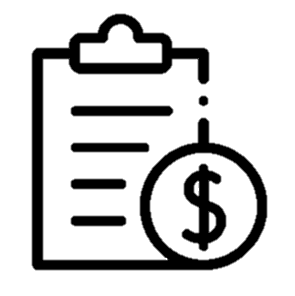 데이터 신뢰도 부족
리소스 낭비
기능 확장 제한
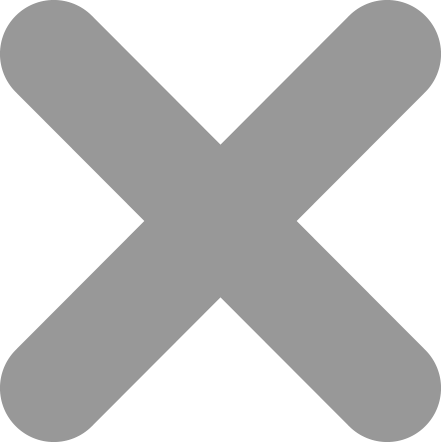 [Speaker Notes: 앞선 자료들을 바탕으로 정리해보면 / 크게 “데이터 신뢰도 부족, 리소스 낭비, 기능 확장 제한” / 부분의 개선이 필요했습니다.]
로깅 시스템 환경 개선
구조 설계
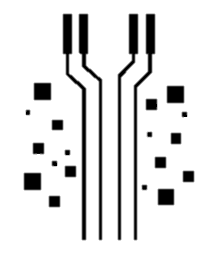 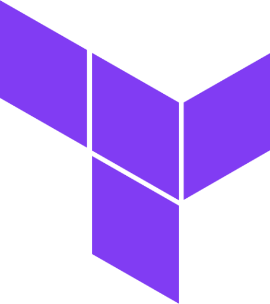 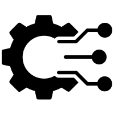 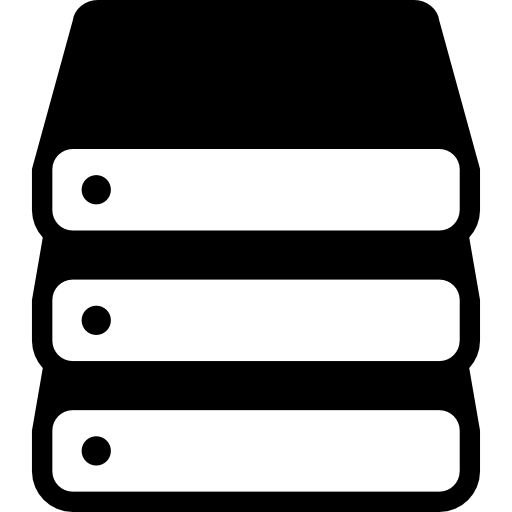 Data Stream
ETL
Storage
Terraform
데이터 스트림 서비스를 통해 실시간으로 들어오는 대규모 트래픽을 빠르게 전달
데이터를 원하는 포맷에 맞춰 추출, 변환, 로드 하여 분류
Cluster별로 별도의 저비용 Storage를 두어, DB Push 전 데이터를 보관.
오픈소스 IaC Terraform으로 클러스터 별 구조 적용 등 운영 복잡도↓
[Speaker Notes: 그래서, 저희는 로깅 시스템 환경 개선을 위해서 / 먼저 새로운 구조를 설계했습니다.

저희가 가장 필요했던 부분이 / Log pipeline 부분이었는데요, / 다음과 같은 서비스들을 통해서 / pipeline을 구축하였습니다.

먼저 Data Stream부분에서 / 각기 다른 Node들에 있는 Log agent들로 부터 / 들어오는 실시간 대용량 데이터들을 / 빠르게 전달 할 수 있었고,

ETL을 통해서 / 데이터를 원하는 포맷에 맞춰서 / 추출, 변환, 분류 할 수 있었습니다.

그리고, 각 Cluster 별로 위치한 저비용 Storage에 / 데이터를 먼저 저장 하고, / 서비스에 필요한 데이터들만 DB에 저장함으로써 / 비용을 효율화 할 수 있었습니다.

이 부분에서 가장 걱정되었던 부분 중 하나가 / pipeline 구조에 따른 운영 복잡도 부분이었는데요,

이를 위해서 오픈소스 Infrastructure as Code(IaC)인 Terraform을 적용해서 / 운영 복잡도를 낮출 수 있었습니다.]
로깅 시스템 환경 개선
로깅 시스템
분석 시스템
Storage reference info
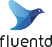 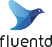 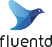 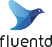 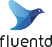 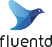 Node
Node
Node
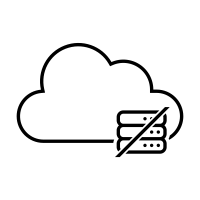 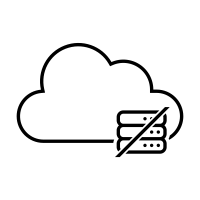 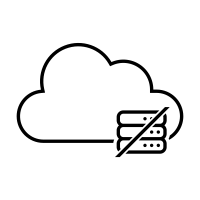 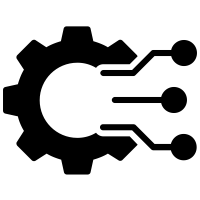 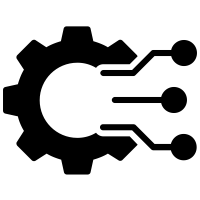 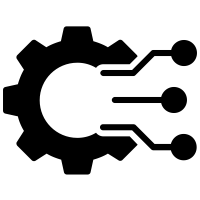 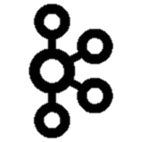 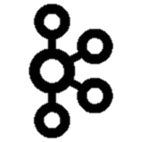 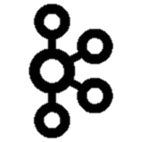 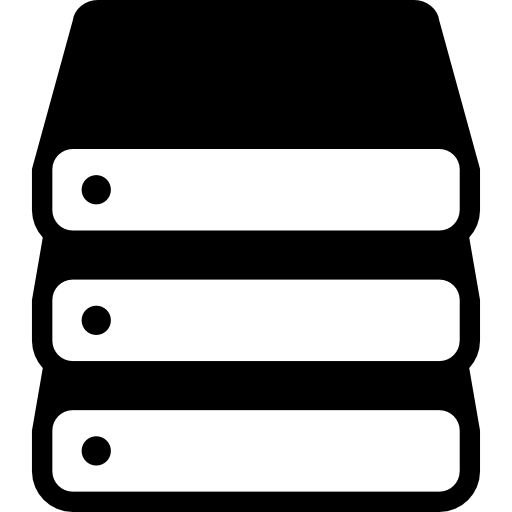 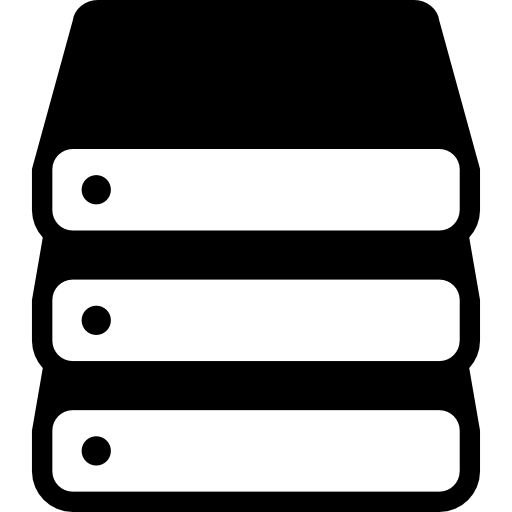 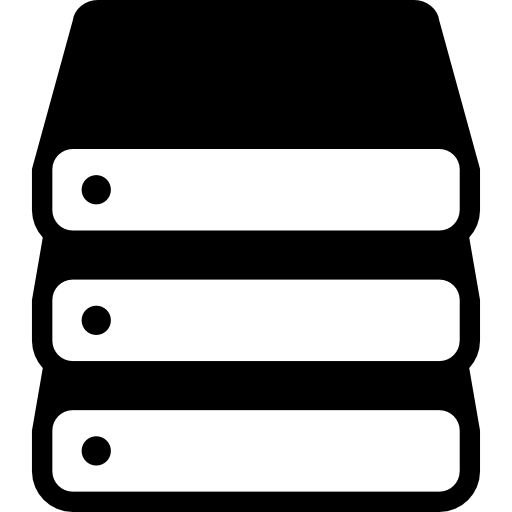 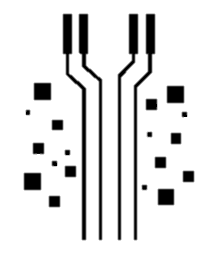 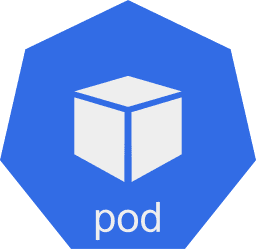 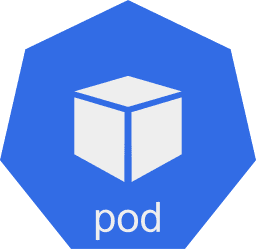 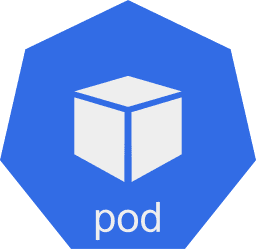 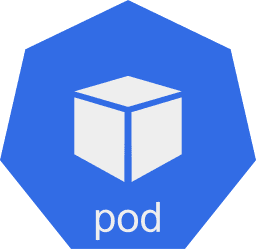 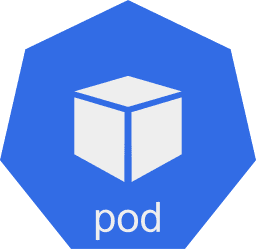 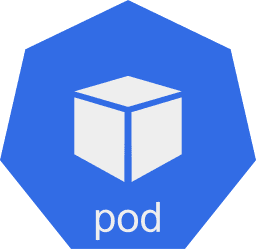 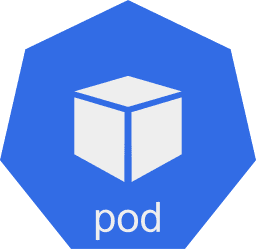 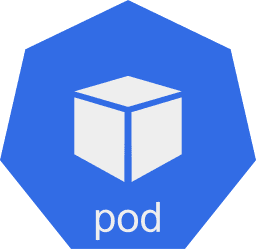 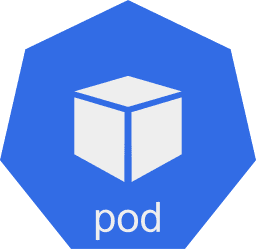 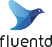 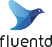 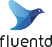 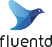 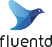 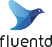 …
…
…
Serverless
Serverless
Serverless
Pub/Sub
Pub/Sub
Pub/Sub
ETL
ETL
ETL
Storage
Storage
Storage
Node N
Node N
Node N
Data Stream
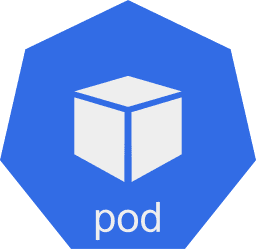 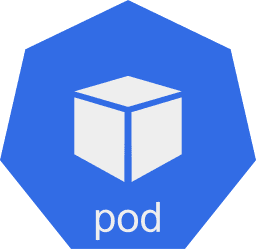 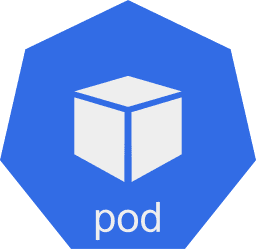 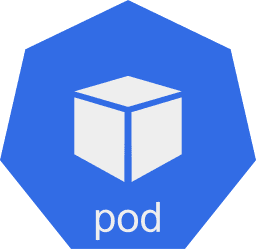 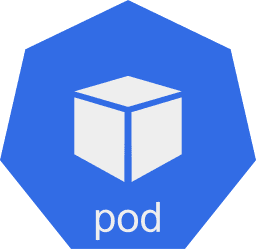 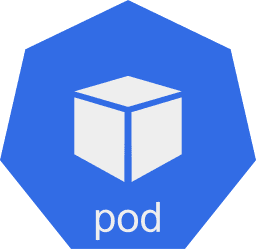 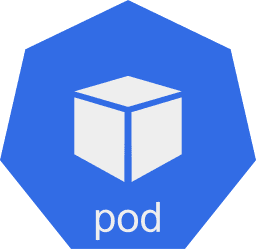 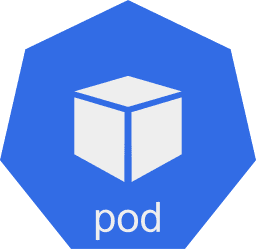 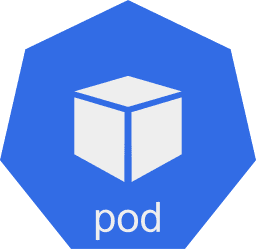 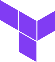 Cluster 1
Cluster 2
Cluster N
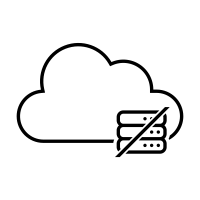 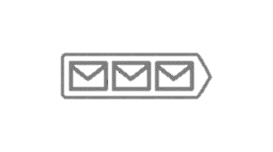 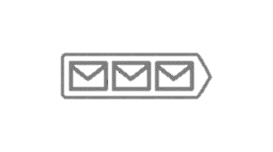 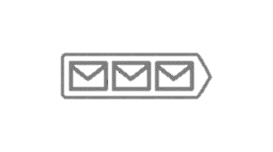 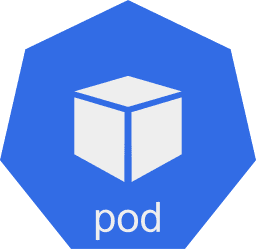 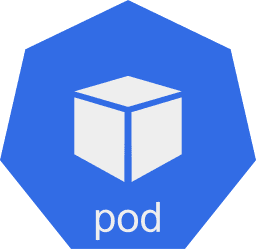 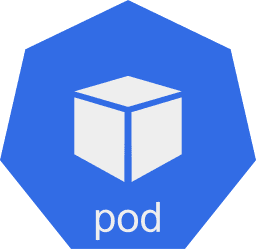 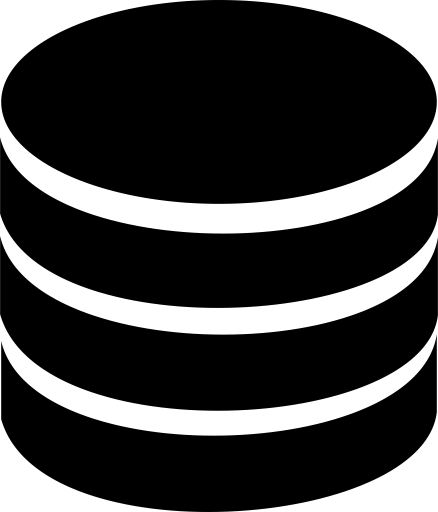 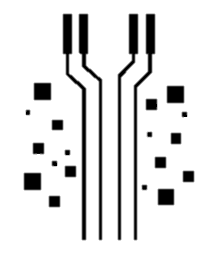 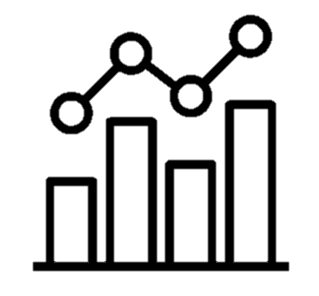 Serverless
Message Queue
Message Queue
Message Queue
DataBase
NoSQL
Pod
Pod
Pod
Data Stream
Graph
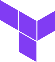 …
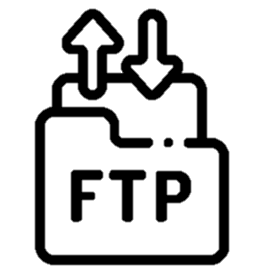 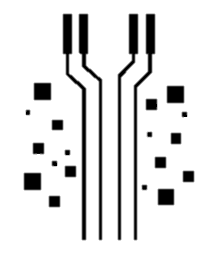 FTP
Data Stream
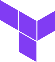 [Speaker Notes: 이 그림이 / 개선 과정을 거친 / 저희의 현재 / 로깅 시스템 구조입니다.
저희 시스템은 크게 / 로깅 시스템 부분과, 분석 시스템 부분으로 / 나누어서 설계되었습니다.

보시는 것처럼 / 왼쪽에 있는 로깅 시스템은 / pipeline architecture style로 설계되었는데요,
다음과 같이 N개의 Cluster에 위치한 각각의 Node들에서 / Log agent인 fluentd를 통해서 로그를 수집하고, / Data Stream, ETL, Storage를 통해 / 데이터를 전달, 추출, 저장하고 있습니다.

그리고, 이 부분은 앞서 말씀드린 / Terraform을 통해 구축하여서 / 운영 부담을 줄일 수 있었습니다.

이 부분은 분석 시스템 부분인데요, / 분석 시스템은 Pub/Sub을 통해 / 여러 Cluster들에 있는 데이터들을 / 하나의 Serverless로 전달하고,
여기에서 각 서비스가 사용하는 Message Queue로 / Message data를 전달하게 됩니다.

전달받은 데이터는 서비스의 특성에 맞춰 / 각기 다른 형태로 저장, 관리하고 있습니다.

VoC 분석을 위한 메시지 정보 조회 API의 경우에는 / NoSQL 기반의 DB를 사용하였고,
서비스 모니터링과 통계 지표는 / 시계열 DB를 사용하여 / 정보를 제공하고 있습니다.
그리고, 메시지 송수신 이력을 관리하는 서비스에서는 / FTP를 사용하고 있습니다.

Message Queue에는 / 각 Storage 접근을 통해 / 정보를 가져올 수 있도록, / (넘겨) 이렇게 Storage들의 위치 정보가 들어있습니다. 
이 정보를 바탕으로 / 각 서비스에 맞게 / 데이터를 읽고 변환하고 저장함으로써, / 목적에 맞는 분석 서비스를 / 제공하고 있습니다.

그리고, 이를 통해 / 서비스의 안정성을 확보하고 / 복원 가능한 구조를 갖추게 되었습니다.]
로깅 시스템 환경 개선
결과
Stability
Cost-effective
데이터 복원에 용이한 구조
불필요 비용 최적화
Scalability
Real-time
확장이 쉬운 구조
실시간성을 갖춘 구조
[Speaker Notes: 로깅 시스템 구조 개선 결과를 정리해보면 / 크게 안정성, 확장성, 실시간성 품질, / 그리고 비용 절감의 효과를 얻었습니다.

첫번째로, 안정성은 / Session 2에서 재형님이 다시 자세히 설명 주실 내용이지만, / pipeline 구간 별로 recover process를 통해 / 로그 유실 방지 및 신뢰성 검증을 갖춘 구조가 되었습니다.

두번째로, Storage와 Pub/Sub패턴을 통해 / 확장이 쉬운 구조가 되었습니다.
Storage에 모니터링을 위한 외부 솔루션을 적용 할 수 있고, / Pub/Sub을 통해 쉽게 / 서비스를 확장시킬 수 있습니다. 

세번째로, pipeline 구조를 통해 / 실시간성을 갖추게 되었습니다.
Data Stream, ETL을 통해 / 실시간으로 빠르게 / 데이터를 수집, 저장, 변환할 수 있게 되었고, / 요구되는 시간 내에 / 변환된 데이터를 / 제공할 수 있게 되었습니다.

그리고 마지막으로, / “데이터 저장소 변경”과 “고비용의 쿼리를 줄여” / 비용을 절감하였고, / 앞서 말씀드린 terraform을 통해서 / 운영 복잡도에 따른 비용 역시 / 절감할 수 있었습니다.]
요구사항에 대한 정확한 이해의 중요성
서비스의 목적에 맞는 로깅 시스템 구축의 필요성
목적에 따라 다른 설계가 필요
확장성과 안정성을 고려하자
결론
[Speaker Notes: Session 1의 결론은 / 요구사항에 대한 정확한 이해의 중요성입니다.

현대 서버 어플리케이션에서 생성되는 / 대량의 로그들을 실시간으로 수집하고,
수집된 로그를 기반으로 / 분석하고 활용하는 서비스를 구축하는 데에는 / 서비스의 특성에 따라 / 여러가지 방안이 있을 수 있습니다.

검색엔진을 이용한 로깅시스템과 같이 / 여러 서비스에서 범용으로 사용할 수 있는 / 로깅 시스템을 구축할 수도 있고,
저희의 현재 구조와 같이 / pipeline을 이용해서 / 실시간 처리 성능을 극대화하는 / 요구사항을 가진 / 시스템도 있을 수 있습니다.
중요한 것은, / 각 시스템의 요구사항에 맞는 / 적절한 로깅 시스템을 구성하는 것이라고 생각합니다.

물론 처음부터 완벽한 시스템을 구축하는 것은 매우 어렵습니다.

하지만, 시스템의 목적을 이해하고 / 설계를 생각하는 과정에서 / 오늘 이 세션이 여러분들께 / 조금이나마 도움이 됐으면 좋겠습니다.

이상으로 Session 1 발표를 마치겠습니다. 감사합니다.

이어서 Session 2 Deep Dive는 재형님이 이어서 발표하겠습니다.]
Session 2. Deep Dive
[Speaker Notes: 안녕하세요, 두 번째 세션 발표 이어 하겠습니다.
이번 세션은, 앞선 세션에서 설명 드린 / 로그 기반 분석 시스템을 구축해 가면서 / 저희가 깊이 고민해야 했던 /몇가지의 기능적인 혹은 구조적인 디테일에 대해 설명 드리려 합니다.]
Trouble Shooting
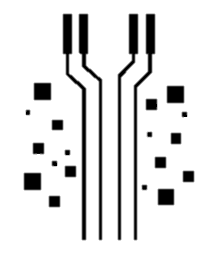 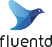 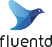 Node
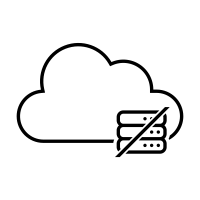 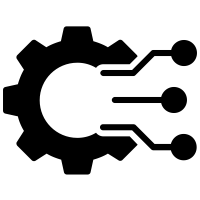 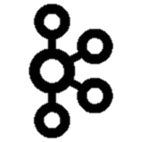 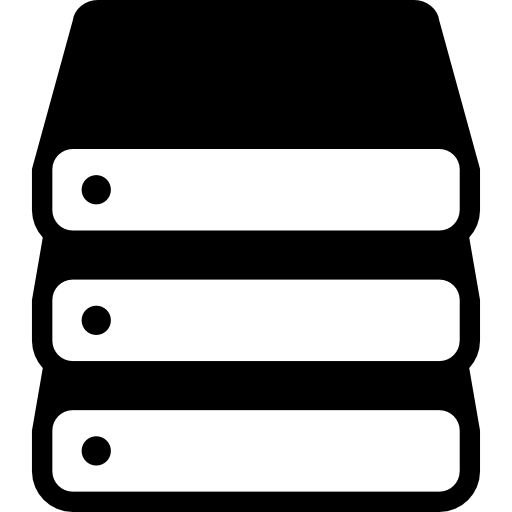 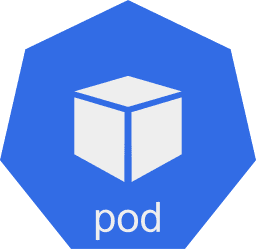 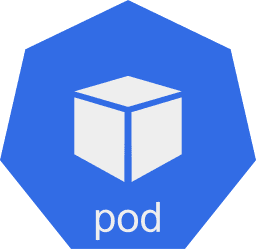 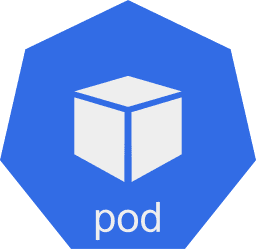 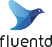 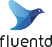 Data Stream
…
Serverless
Pub/Sub
ETL
Storage
Node N
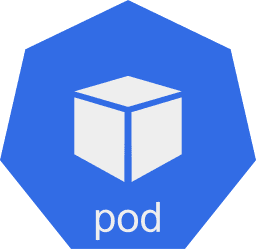 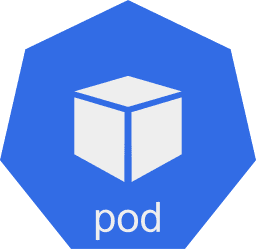 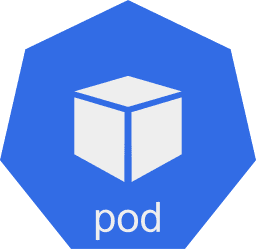 Logging Agent
Kubelet Symbolic link missing
Docker Log Rotation
Perfromance Tune
Fluentd Parse/Filter 수정
Log Recovering & Data Consistency
Recovering Strategy using Message Queue
Consistency check using K8S Cron
Cluster 2
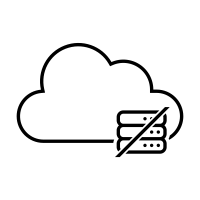 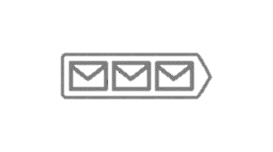 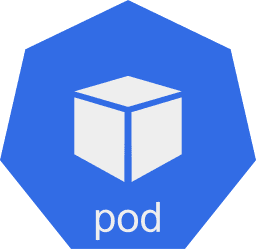 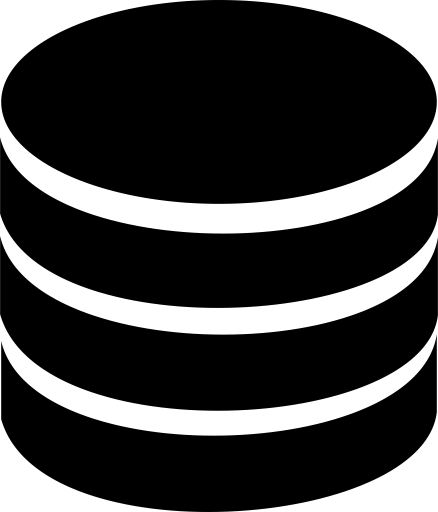 Serverless
Message Queue
DataBase
NoSQL
Pod
[Speaker Notes: 이번 세션에서는 두 가지에 대해서 말씀 드리고자 하는데요, 

우선, 로그 수집을 담당하는 / 로그 에이전트를 다루면서 있었던 / 이슈와 그 해결 방법에 대해 / 말씀 드리겠습니다.

그리고 이어서, 수집한 로그를 파이프라인으로 전달하고, 어플리케이션에서 데이터를 소모하면서 발생할 수 있는 / 데이터 유실을 /방지하고, 복구하기 위한  / Log Recovering 전략과 / 데이터 정합성 검증에 관해서 설명 드리도록 하겠습니다.]
Trouble Shooting (Symbolic Link Missing Prob.)
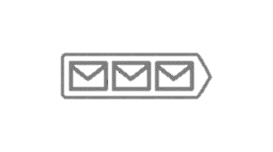 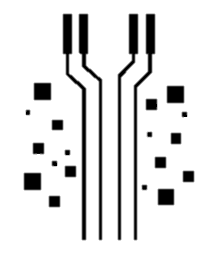 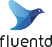 Message Queue
Data Stream
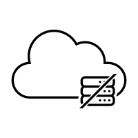 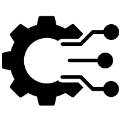 Docker runtime 환경에서의 로그 경로
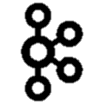 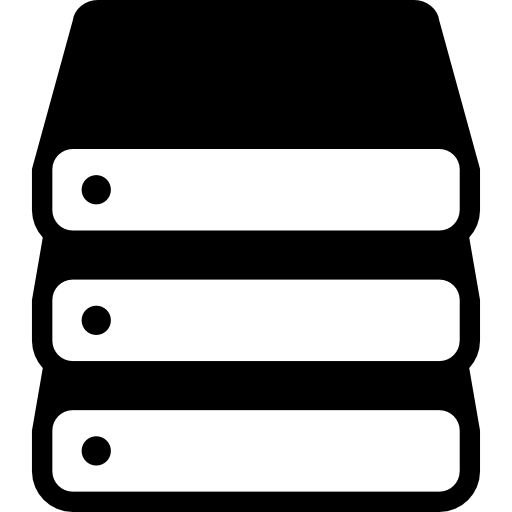 1. (Container Rumtime) /var/lib/docker/containers… 
2. (Worker Node) /var/log/pods/ ….
3. (Worker Node) /var/log/continers/ ….

각 Symlink는 Kubelet이 생성
실제 Log data는 /var/lib/docker/… 아래에 존재
Linking : 1 ← 2 ← 3 
FluentD 는 3을 참조
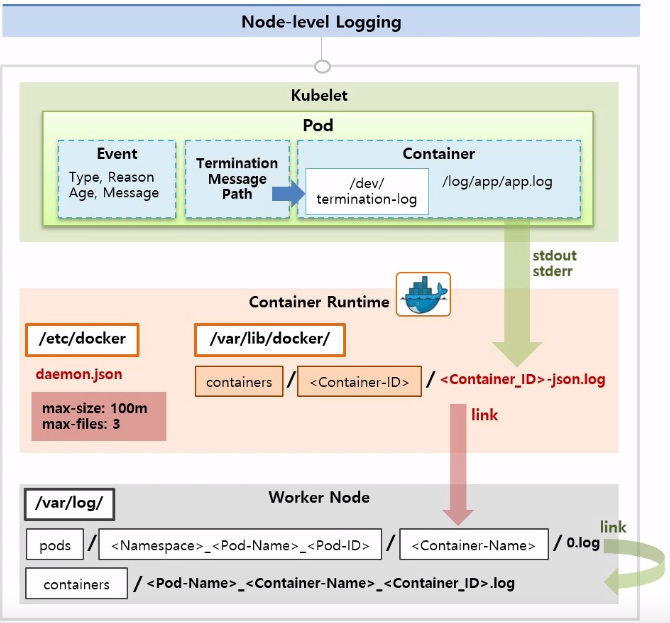 Serverless
Pub/Sub
ETL
Storage
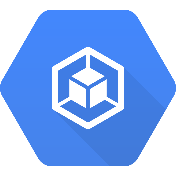 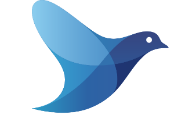 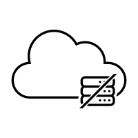 App
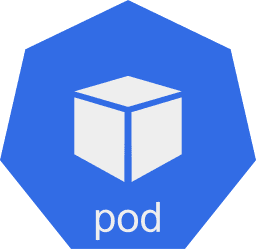 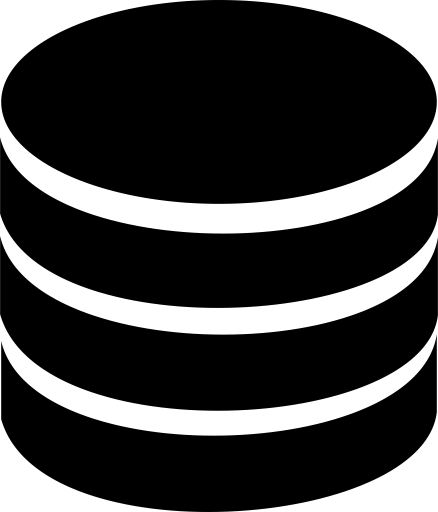 Fluentd
Serverless
DataBase
NoSQL
Pod
Worker Node
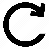 Container
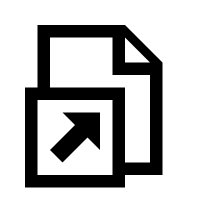 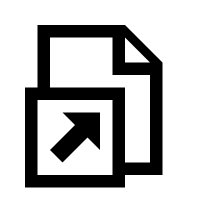 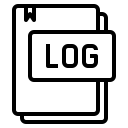 /var/log/containers/…/app.log
/var/lib/docker/…../***.log
/var/log/pods/…/0.log
[Speaker Notes: 로그 에이전트는 / 로그 파이프라인의 시작점이자, / 원본 데이터를 누락없이 수집해야 한다는 점에서 / 가장 중요할 것 같습니다.

저희의 경우 / 로그에이전트로 / 오픈소스인 fluentd를 채택하고, 데몬셋 형태로 사용하고 있습니다.
Fluentd가 쿠버네티스 환경에서 /로그를 수집하는 방법에는 / 여러가지가 있는데요, 그 중 저희는 / 어플리케이션 로그를 / 파일형태로 읽는 tail 방식을 사용하고 있습니다.

Docker, K8S 환경에서 어플리케이션 로그는 / Docker Container Runtime에 의해 / 특정 경로에 Container ID 별로 저장되게 됩니다.
이 때, 랜덤한 Container ID로는 / Application Name별 로그 수집이 어려운데요, / 이 것은 kubelet이 해결해주고 있습니다.

Kubelet은 Container ID로 나누어진 로그 파일을 / Namespace, Pod, Container별로 로그를 조회할 수 있도록 원본 로그 파일을 가르키는 Symbolic link를 만들어줍니다.

그림 아래의 worker node 영역을 보시면, / 네임스페이스, 파드, 그리고 컨테이너 이름 경로에 있는/ 0.log 파일이 보이실텐데요, / 이것은 docker container runtime 영역의 / 원본 로그 파일을 가리키는 symlink로, / 그림의 중간에 보이는 것과 같이, / docker daemon에 설정된 max file size를 기준으로 / rotation 되고 있는 파일들 중에 / 가장 최근에 생성된 파일을 link하게 됩니다.

그리고 이어서, 이 첫번째 symlink를 컨테이너 단위로 모아 가리키는 두 번째 symlink로 이어지게 됩니다.

이렇게 도커 영역의 원본 파일로부터 첫번째, / 그리고 이어서 두번째 Symlink를 생성하게 되며, / Fluentd는 결과적으로 마지막 symlink를 참조하게 됩니다.]
Trouble Shooting (Symbolic Link Missing Prob.)
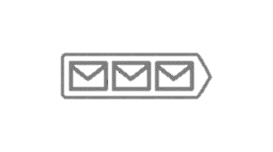 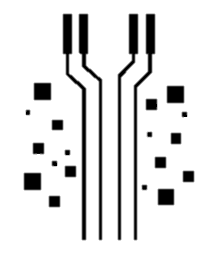 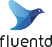 Message Queue
Data Stream
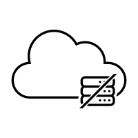 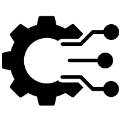 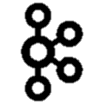 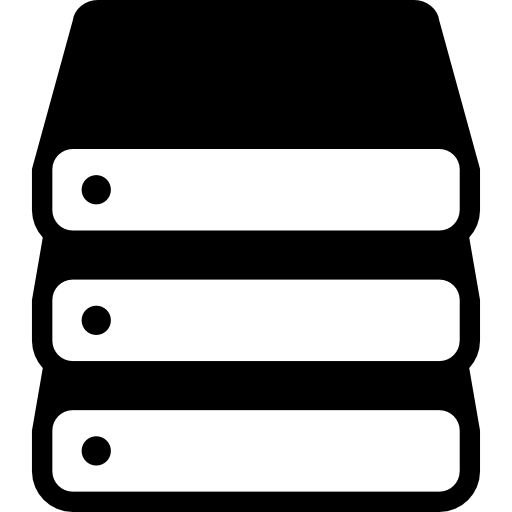 Worker Node
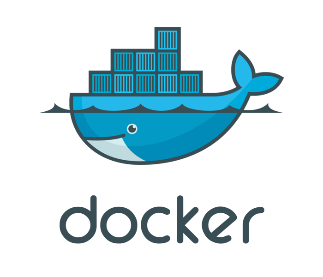 Serverless
Pub/Sub
ETL
Storage
Create Symlink
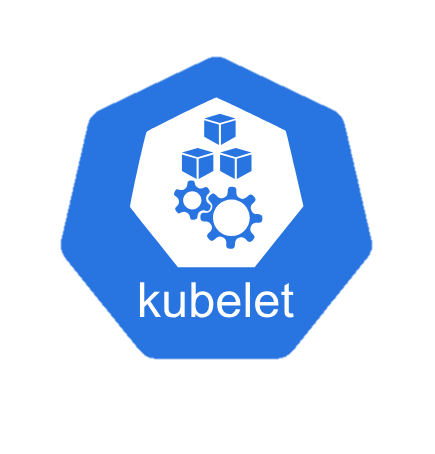 Container
Docker Daemon logging driver
Max-size : 10m(default)
Max-files : 3 (default)
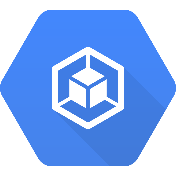 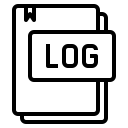 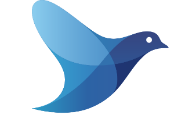 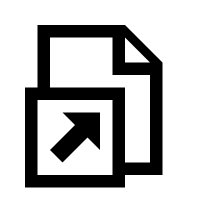 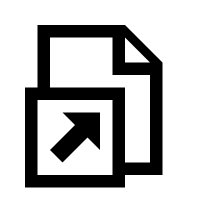 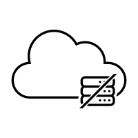 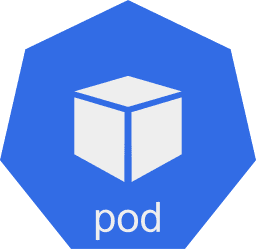 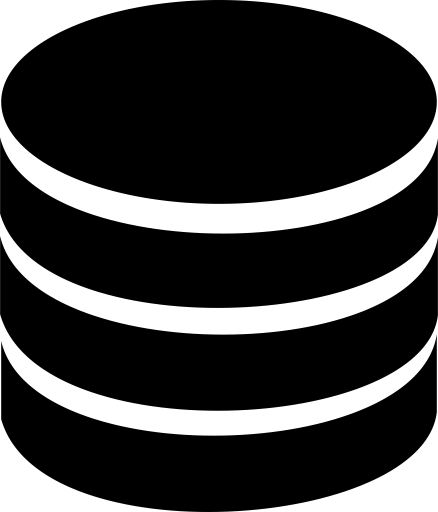 /var/log/pods/…/0.log
/var/log/containers/…/app.log
Fluentd
* 설정된 Max-Size에 도달하면 새로운 로그 파일을 만드는 Log Rotation이 발생
Serverless
DataBase
NoSQL
Pod
Kubelet이 Log rotation 발생 직후 Symlink를 생성하지 않는 현상 발생

2단 Link 구조를 확인, 비어있는 Symlink를 생성하는 Script를 통해 해결

K8S 1.21 version 에서 해결 된 것으로 추정
[Speaker Notes: 앞서 말씀드린 바와 같이, 원본 로그는 / (클릭) / 설정된 최대 사이즈에 도달하게 될 경우 / 새 파일로 교체 되게 되는데요, / 이것을 Log Rotation이라 합니다.
새로운 로그 파일이 생성될 경우 / 그 파일에 대한 Symlink를 Kubelet이 다시 / 생성해주게 됩니다.

여기서 한가지 가정을 해보겠습니다./ 로그를 아주 많이 생성하는 어플리케이션이 있다고 하면, / 이 경우 로테이션은 더욱 자주 발생하게 될 것입니다. 

(클릭)
여기서 문제는, / Kubelet이 / 새로 생성되는 로그 파일을 추적 하지 못하고 /  Symlink를 간헐적으로 생성하지 못하게 되는 Issue가 발생한다는 것입니다.
Symlink를 생성하지 못하게 되면, / 마지막 Symlink를 참조하고 있던 Fluentd도 / 당연히 로그를 수집하게 못하게 됩니다.

저희는 이를 해결하기 위해 / 로그 파일이 max size에 도달하는 최소 시간 단위를 도출하고 / 2단으로 구성된 symlink를  / 단위시간 마다 추적하고 다시 생성해주는 / script를 구현해 해결했습니다.
이 문제는 K8S 1.21 버전에서 부터 / 발생하 않는 것으로 보이나, / 이전 버전을 사용하고 계신 분들이라면 마주하실 수 있는 문제로, 반드시 고려하여야 할 부분입니다.]
Trouble Shooting (Performance Tune)
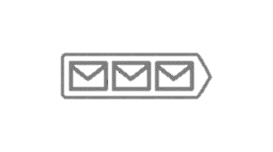 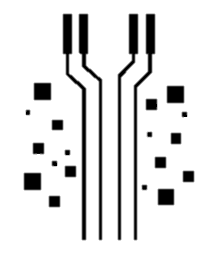 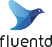 Message Queue
Data Stream
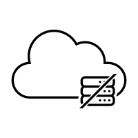 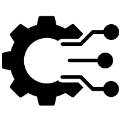 Fluentd Log Event Lifecycle & Performance tune
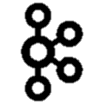 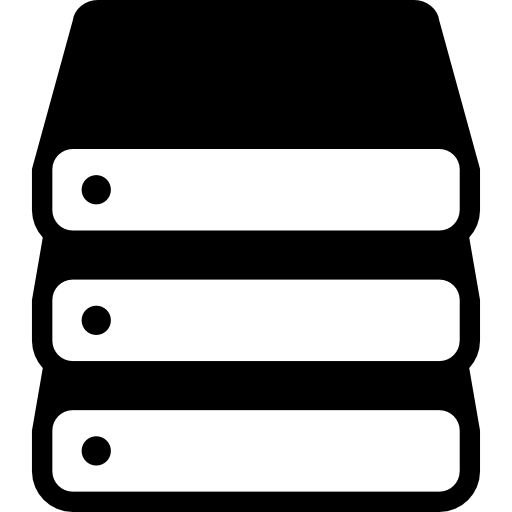 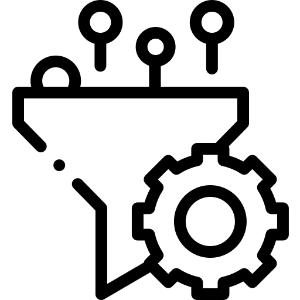 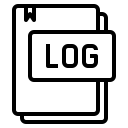 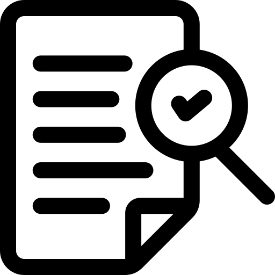 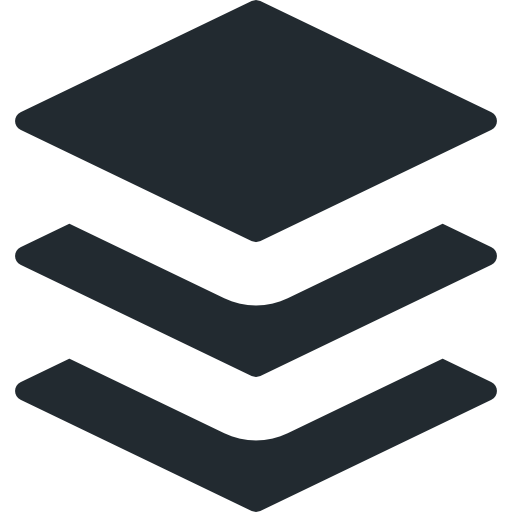 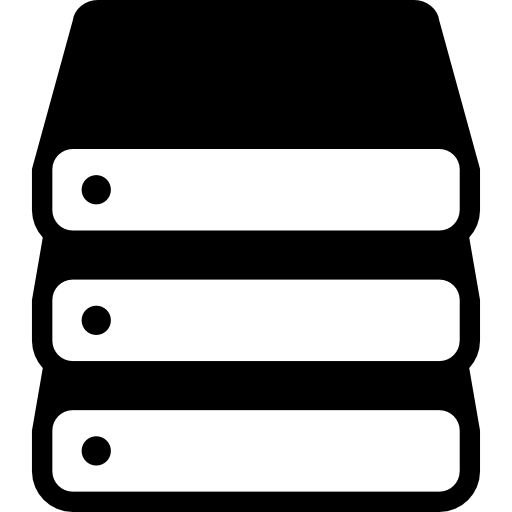 Serverless
Pub/Sub
ETL
Storage
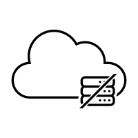 Parsing
Filtering
Buffering
Flushing
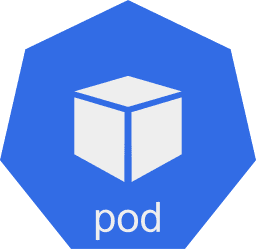 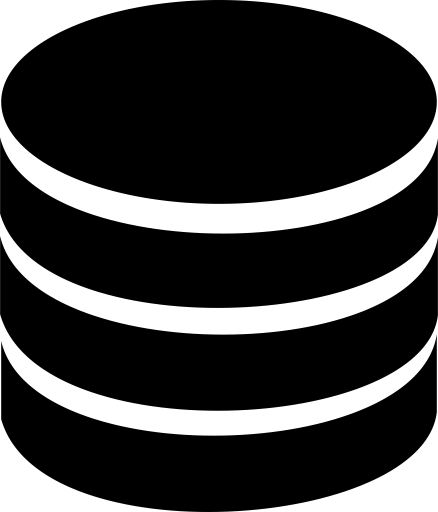 [Input] Section
[Filter] Section
[Output] Section
Serverless
DataBase
NoSQL
Pod
Tail, Forward, Http, etc…
Tune 불가
String to Structured Log
JSON Formatter
Add Field (time, Log level..)
Add K8S Meta data
Rewrite Tag
Copy
Multiline
Log Division
Etc..
Queue log before flush
Log Compression
Flush to Storage, Stream, etc..
100 %
100 %
100 %
100 %
Filter, Copy
100 %
20 %
20 %
100 %
80 %
80 %
[Speaker Notes: 다음으로는 Fluentd가 수집한 로그의 LifeCycle과 Performance Tuning에 대해 말씀드리겠습니다.
Fluentd 로그는 로그를 읽어 들이는 Input section, / Log의 parsing, filtering 을 담당하는 filter Section, / 그리고 로그의 버퍼링과 출력을 담당하는 Output section을 타고 흐르게 됩니다.
오픈소스를 사용하다 보면 / 기본 설정을 그대로 따라가게 되는 경우가 있는 것 같습니다. / 
저희 또한 가이드 된 설정에 / 우리가 필요한 기능을 추가하는 식으로 초기 설정을 했었습니다.
이후, 운영중인 서비스의 요청량이 증가함에 따라서 / 전체 서비스 성능 향상을 진행하게 되었고, / fluentd의 성능 한계에 의한 Log 유실이 발생하는 것을 경험하게 되었습니다. 
때문에 저희는 fluentd 설정을 변경해가며 / Performance 튜닝을 진행하게 되었습니다.

로그 라이프사이클 내에서 / 성능에 가장 큰 영향을 주는 부분은/  단연 Filter section 입니다. /문자열 기반의 처리가 많은 만큼, / log pattern을 찾거나, /로그 자체의 copy를 유도하는 설정이 많을수록 / 성능은 떨어지게 됩니다.
Fluentd가 수집하는 모든 로그에 / 다수의 필터링을 적용하게 될 경우, / 필터링이 필요하지 않은 로그에도 리소스를 사용하게 되므로 / 필터 섹션에서 병목이 발생하게 됩니다.

때문에, input 섹션으로 부터 / 로그를 받아온 직후 / 로그의 목적에 따라 tag를 붙여 로그를 분리하고 / 로그의 tag별로 세분화하여 / 필터를 적용할 필요가 있습니다.
또한, 대부분의 필터링이 / 문자열의 패턴을 검삭하는 것을 기반으로 동작하기 때문에 / Application에서 특수목적의 로그를 생성할 때에는 / 패턴 문자열을 전방에 위치 시키거나 / 그 길이를 최소화 하는 것 또한 도움이 됩니다.
마지막으로, Copy 행위 자체가 많은 리소스를 사용하게 되므로, / 로그 양이 많은 쪽의 Tag 보다는, / 적은 쪽의 Tag를 선택해 복사를 진행하는 것이 중요합니다.]
Trouble Shooting (Docker Log Rotation)
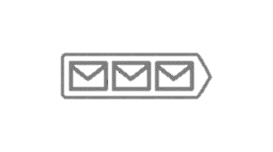 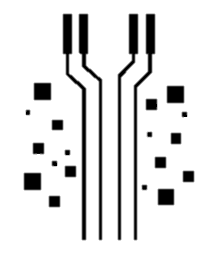 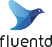 Message Queue
Data Stream
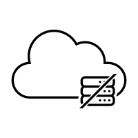 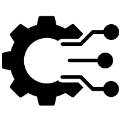 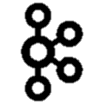 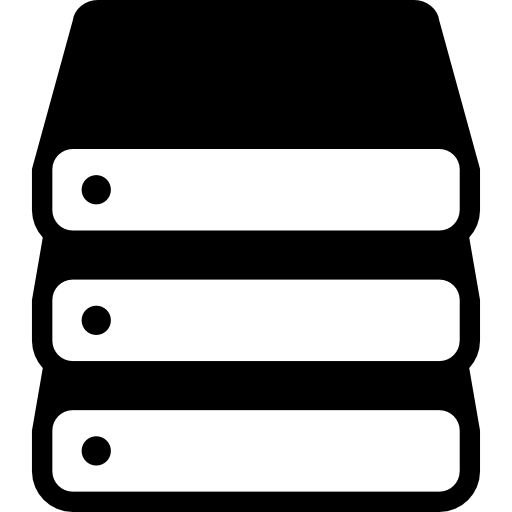 Docker Log Rotation에 의한 Agent 배포 중 Data 누락
: Read Position
Serverless
Pub/Sub
ETL
Storage
Application Log
(100mb/10sec)
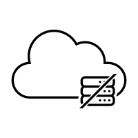 (Deleted)
2.log
1.log
0.log
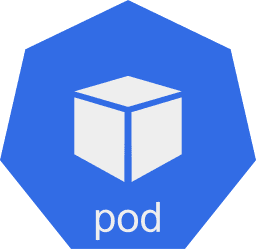 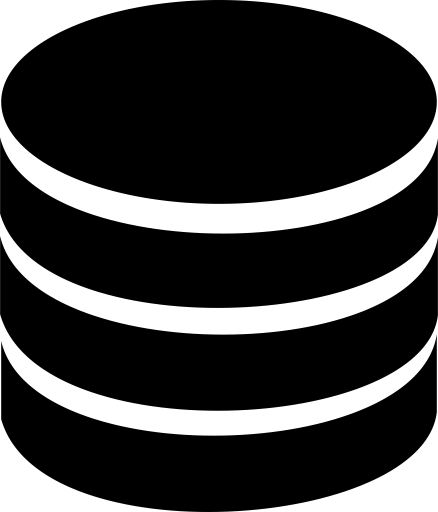 Docker Log
Max-Size : 10mb
Max-Files : 3
Serverless
DataBase
NoSQL
Pod
Data Missing
Docker Log
Max-Size : 50mb
Max-Files : 5
Fluentd Life Cycle
Old Fluentd
Deploy
New Fluentd
[Speaker Notes: Fluentd 자체 성능 외에도 / 데이터 유실을 발생 시킬 수 있는 요인이 더 있습니다. / 앞서 설명드린 Log Rotation과 / Fluentd 배포 사이클 간의 타이밍에 의한 로그 유실이 발생하는 문제가 있습니다.

(클릭)
데몬셋으로 배포된 Log agent는 / 필연적으로 / 배포가 진행되는 동안 로그를 읽지 못하는 구간이 발생합니다. / 보통 Agent는 / 스스로 읽고 있는 위치를 표시하는 / Position 파일을 유지하며, / 더불어 rotatio이 발생 하더라도 / 새로운 로그 파일 “이전”의 로그 / 즉, 로테이션 직전의 로그를 읽을 수 있게 되어 있습니다. 

하지만 이런 경우에는 문제가 생길 수 있습니다. (클릭)
로그 파일의 최대 사이즈가 작게 설정되어 있을 때에는 /  Log Rotation이 빈번하게 발생하게 되고, / 보시는 바와 같이 Position 파일이 기록할 수 있는 범위를 / 넘어서게 되면서 / 몇 개의 파일이 통째로 유실될 수 있습니다. 
때문에, 로그 최대 사이즈를 미리 증가시켜 두어 / Log rotation을 최소화 하고 /  Agent가 배포 후에도 / 원래 읽던 위치에서 읽을 수 있게 하는 것이 중요합니다.

하지만 파일 사이즈를 무조건 크게 하는 것 보다는, / 로그 에이전트의 리소스를 고려하여/ 운영 중인 시스템에 적절한 값을 찾아야 합니다.]
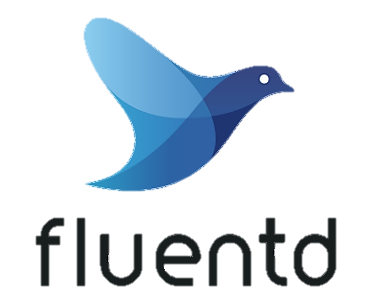 Trouble Shooting (Recovering Strategy using Message Queue)
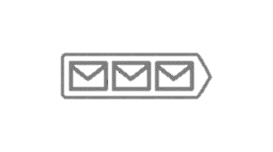 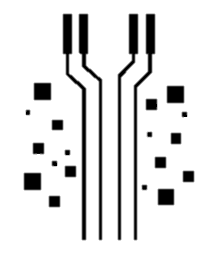 Message Queue
Data Stream
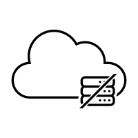 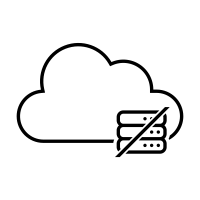 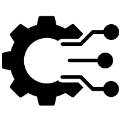 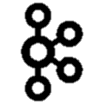 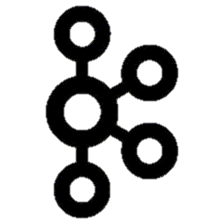 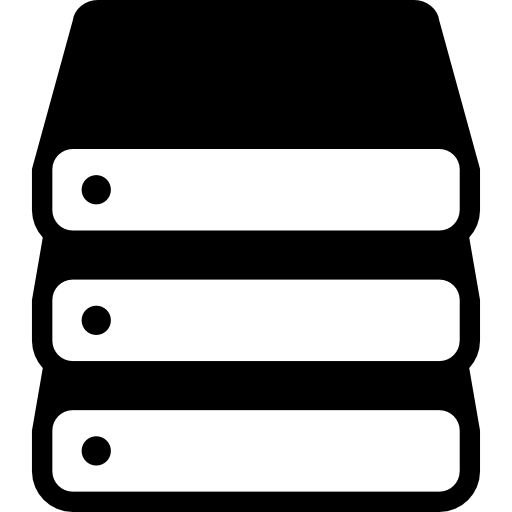 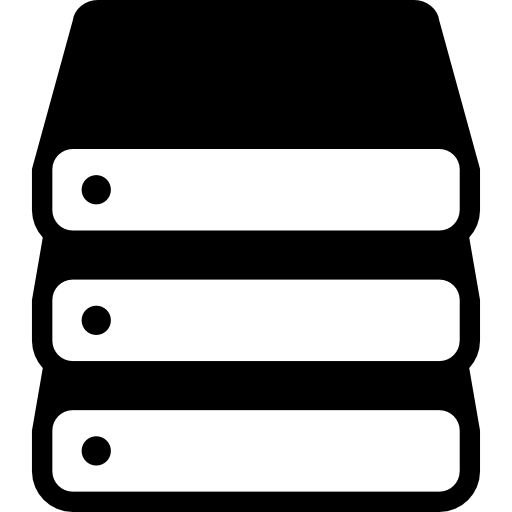 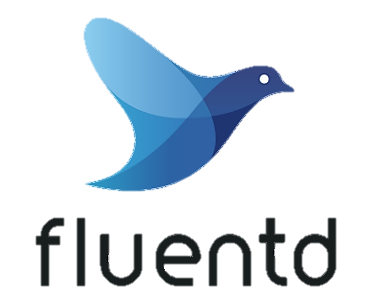 Serverless
Serverless
Pub/Sub
Pub/Sub
ETL
Storage
Storage
② Push
① Poll
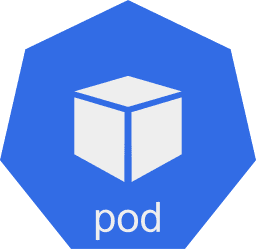 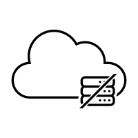 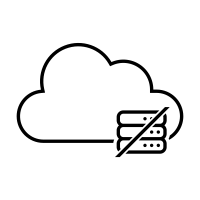 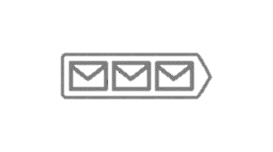 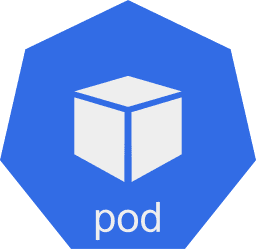 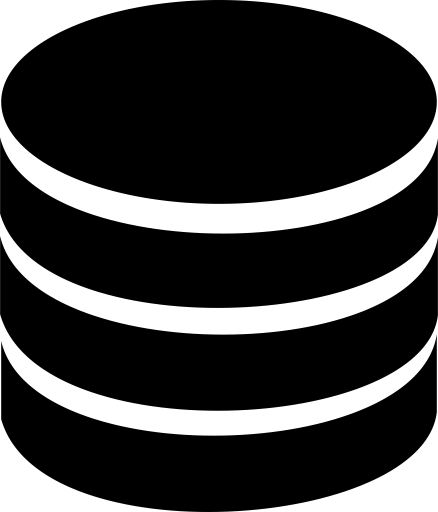 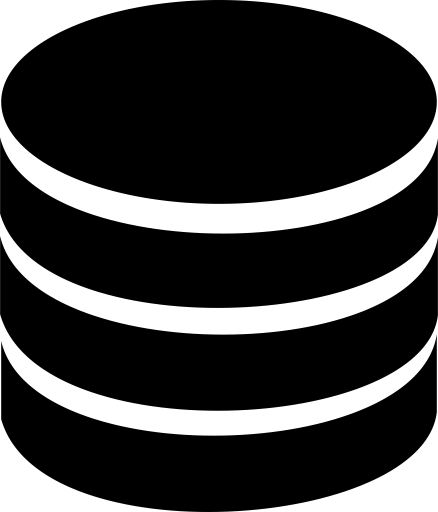 ③ OK
④ Delete
Serverless
Message Queue
DataBase
NoSQL
DataBase
NoSQL
Pod
Serverless
Storage Data input trigger
Multi-Cluster LogIntegration
Storage Address
Consuming Message
Data Pre-processing
[Speaker Notes: 앞선 파이프라인에서 로그를 읽어서 /  용도에 맞게 1차 Storage 잘 저장해 두었으니, / 이제는 로그를 잘 써야 할 것입니다.
여러가지 형태 혹은 목적으로 로그를 소모하기 위해 / 로그를 추출, 가공하며 / 특정 DB에 다시 저장할 필요가 있을 것입니다.
그 과정 중에 원본 데이터가 2차 저장소 혹은 / 데이터를 소모하는 App 에 누락 없이 전달 되도록 Recovering 전략을 구성해 두어야 합니다.

저희의 경우 / 데이터 Consumer가 되는 Application에 / 로그를 인입시키기 전 단계인 Pipeline에 / Message Queue를 사용함으로써 Recovering을 구현했습니다.
먼저 1차 저장소에 데이터가 저장 event를 트리거링 해서 / File 위치 형태로 Message Queue에 큐잉 합니다.
후에, Consumer가 / 이벤트를 성공적으로 처리하기 전 까지는 / mq의 메시지를 삭제하지 않도록 함으로써 / error 상황이나 장애 상황에서 단일 이벤트가 누락이 되는 문제를 해결할 수 있었습니다.
이렇게 MQ를 활용하여 recovering을 하게 될 경우에는 / App 에서는 각 이벤트에 대한 검증 만을 신경 쓰면 되기 때문에 / 개발에도 용이하다는 장점이 있습니다.

그렇지만  MQ를 사용하는 만큼 비용이 증가하는 것은 사실이고, 로그 누락이 매우 중요한 시스템에서는 Trade off를 고려하여 선택할 수 있는 옵션 중 하나입니다.]
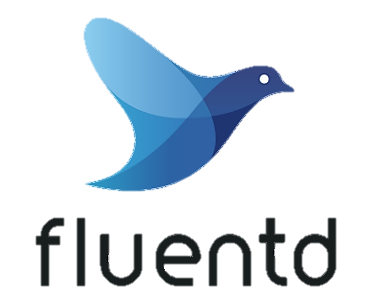 Trouble Shooting (Consistency check using K8S Cron)
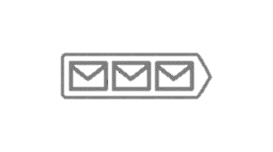 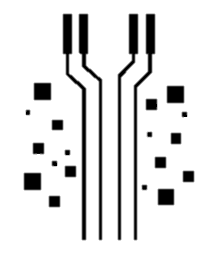 Message Queue
Data Stream
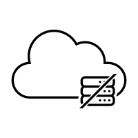 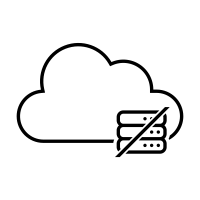 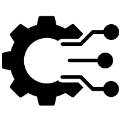 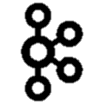 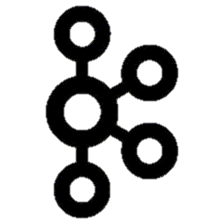 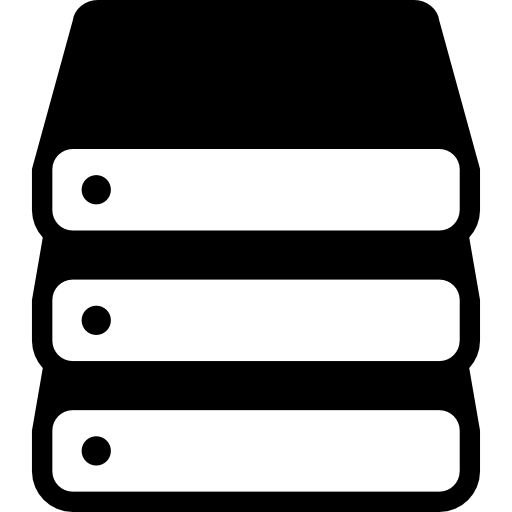 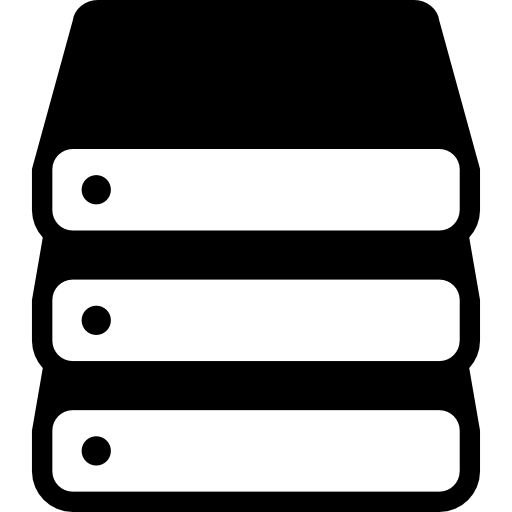 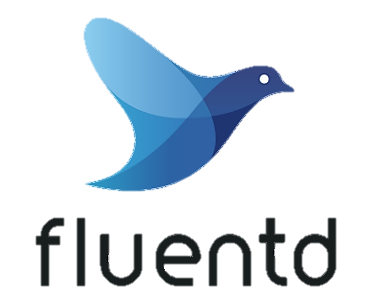 Serverless
Serverless
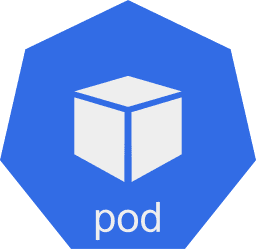 Pub/Sub
Pub/Sub
ETL
Storage
Storage
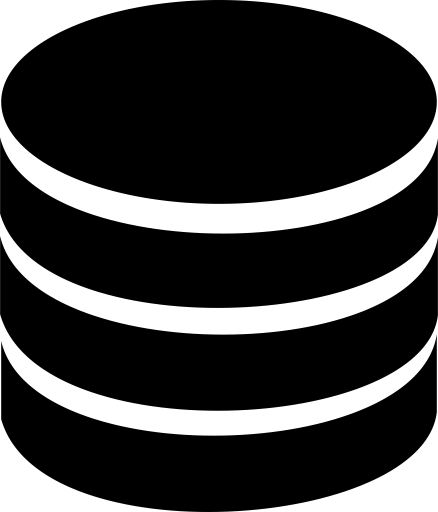 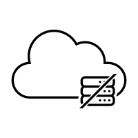 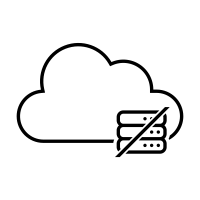 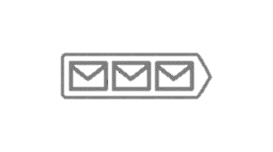 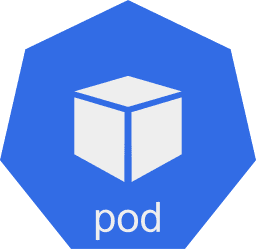 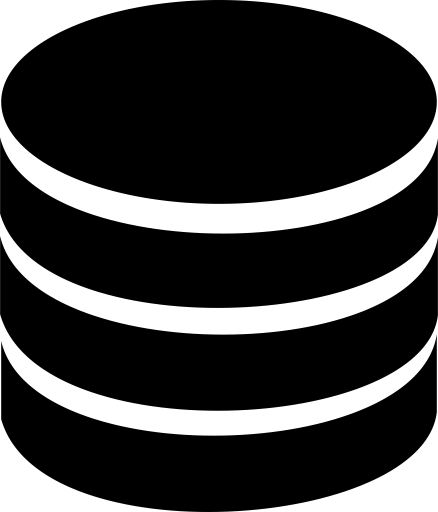 Consumer 재입력
Serverless
Message Queue
DataBase
NoSQL
Pod
Serverless
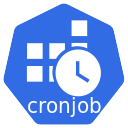 Pipeline 재입력
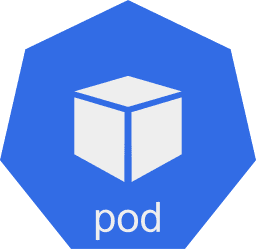 원본 데이터
가공 데이터
Storage 원본 데이터와 DB 혹은 Application의 가공 데이터의 비교
불일치 검출 데이터의 재입력
[Speaker Notes: 이렇게 Recovering 구조를 갖춰 놓음에도 불구하고 / (클릭) Cloud 환경의 사고나 / (클릭) 어플리케이션 혹은 클러스터 자체의 에러 등 / 예상치 못한 곳에서 누락이 발생할 수 있을 것입니다.
이런 누락 포인트를 사전에 예측하고 / 그에 대한 복구 전략을 갖추어 둬야 할 것입니다.

(클릭) 예상치 못한 누락이 발생했을 때에 / 1차 Storage의 원본 데이터와 / 가공 된 2차 데이터를 비교해 / 값의 불일치 혹은 누락을 검출하는 정합성 검증 툴을 구현할 수 있습니다.

정합성 검증 툴을 개발 하면서 신경써야 할 점은, / 정합성 검증을 / 방대한 데이터에 대해  / “모두” 진행하는 것은 / 운영 환경의 성능과 비용에 부담을 줄 수 있다는 것입니다.

이 것은, 데이터 누락 혹은 / 데이터 불일치 상황을 인지할 수 있는 / 모니터링 시스템을 갖춰 둠으로써 해결할 수 있습니다.
모니터링 시스템으로 문제 시점을 파악하고, / 해당 시간대의 데이터만 따로 / 검증 함으로써 해결할 수 있습니다. 
혹은, 시스템의 최한시 등 / 시스템 리소스의 여유가 있는 시간대에 / 정합성 검증을 / 주기적으로 진행 할 수도 있을 것입니다. 
 
(클릭)
저희는 이와같은 전략을 / 쿠버네티스 크론잡 스케쥴링으로 구현했습니다.
크론잡이 검출한 불일치 데이터를 / Pipeline 의 / 복구 해야 할 위치에 triggering 시킴으로써 / 데이터의 저장부터 소모까지의 / 모든 지점에서 데이터를 복구할 수 있습니다.

여기까지 저희가 시스템을 구축하면서 경험했던 내용을 공유 드렸습니다. / 사실 이와 같은 로그 기반 분석 시스템을 개발하는 동안 / 여러가지의 문제와 마주하였지만, / 대표적인 두가지에 대해 말씀 드린 것인데요,
아무쪼록 오늘 말씀드렸던 내용들이 / 로깅과 그로부터 확장된 서비스를 개발하고자 하시는 분들에게 / 좋은 레퍼런스가 되었으면 하는 바람입니다.]
Q&A
[Speaker Notes: 저희가 준비한 내용은 여기까지입니다. 경청해 주셔서 감사합니다.]